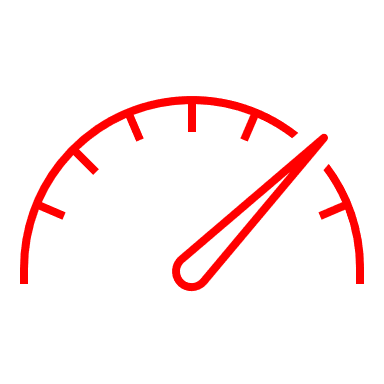 POWERPOINT-VORLAGE FÜR ALLGEMEINEN PROJEKTSTATUS
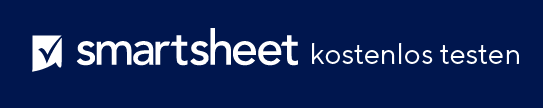 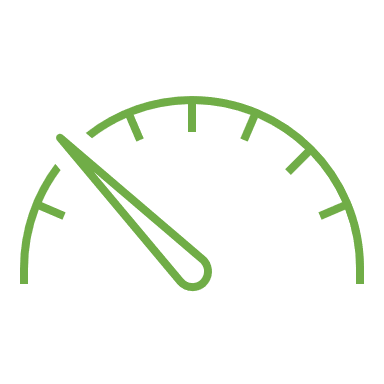 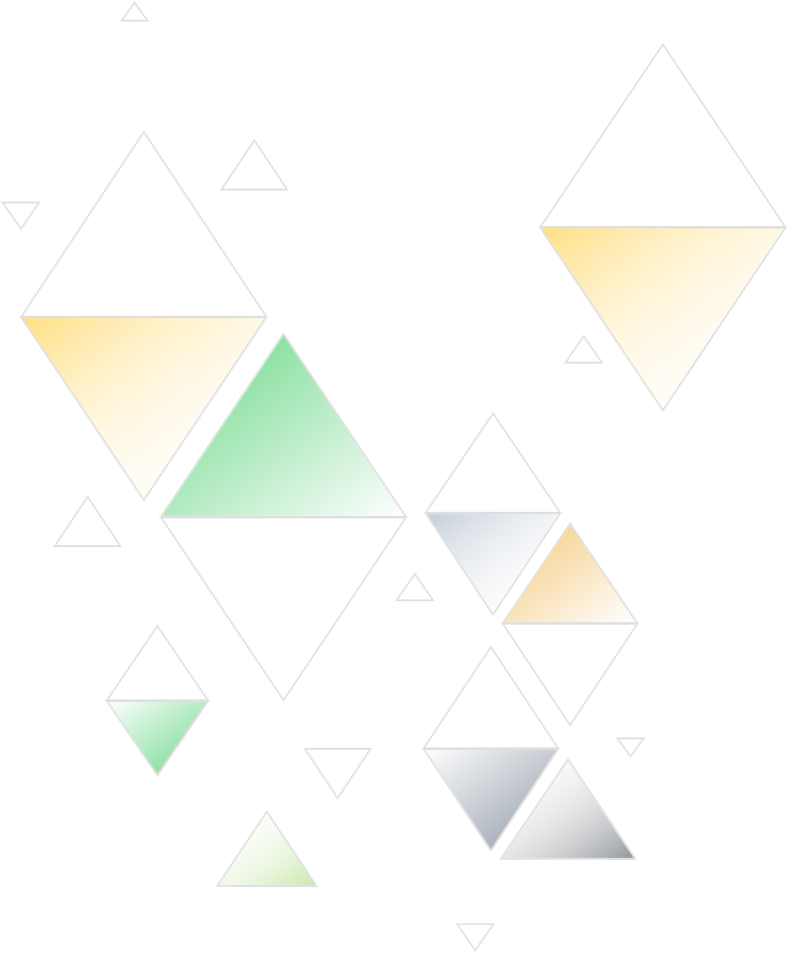 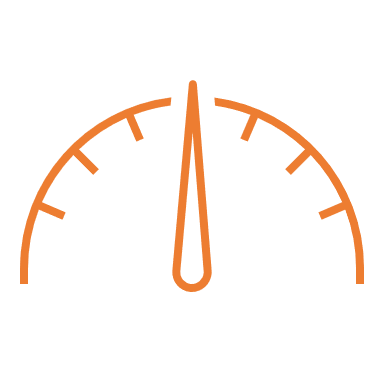 PROJEKTNAME
VORLAGE FÜR PROJEKTSTATUSPRÄSENTATION
PROJEKTBERICHT
INHALTSVERZEICHNIS
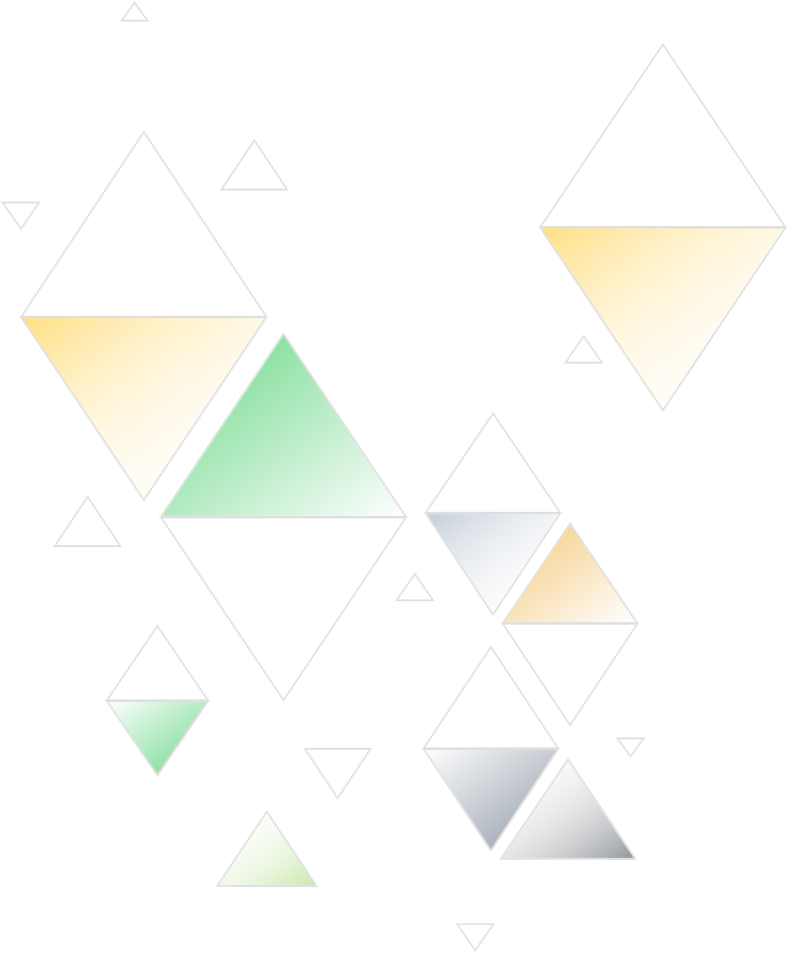 7
4
1
PROJEKTZEITPLAN (MEILENSTEINE)
RISIKEN UND HINDERNISSE
PROJEKTSTATUSBERICHT
2
5
HÖHEPUNKTE UND WICHTIGE ERKENNTNISSE
PROJEKTKOMPONENTEN
3
6
ABGESCHLOSSENE ARBEIT
PROJEKTZEITPLAN (WÖCHENTLICH)
VORLAGE FÜR PROJEKTSTATUSPRÄSENTATION | INHALTSVERZEICHNIS
PROJEKTBERICHT
1. PROJEKTSTATUSBERICHT
POTENZIELLE RISIKEN/VERZÖGERUNGEN
HINDERNIS/ÜBERSCHREITUNG
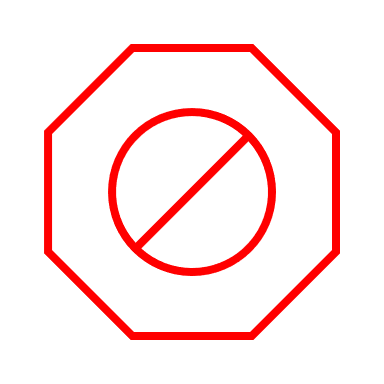 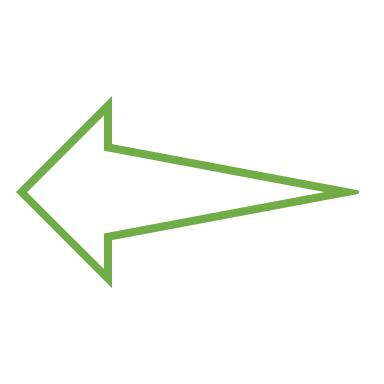 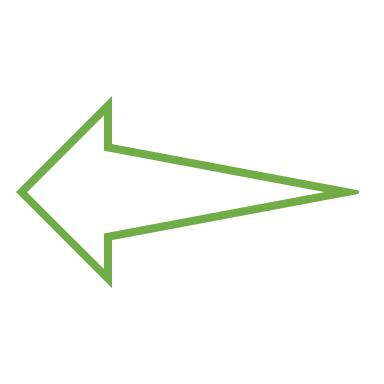 IM ZEITPLAN
IM ZEITPLAN
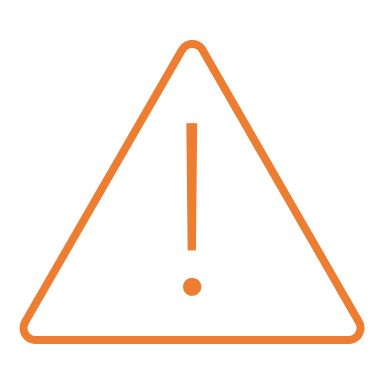 Wählen Sie rechts ein Symbol aus, das den GESAMTSTATUS DES PROJEKTS darstellt. Ziehen Sie das Symbol und platzieren Sie es in der Zelle oben rechts.
PROJEKTBERICHT
PROJEKTSTATUSBERICHT
2. PROJEKTKOMPONENTEN
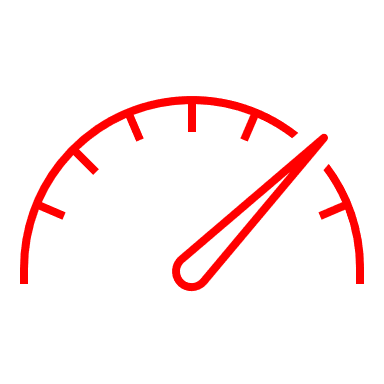 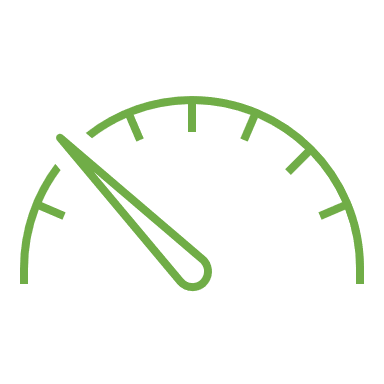 IM BUDGET
UNTER
ÜBER
IM BUDGET
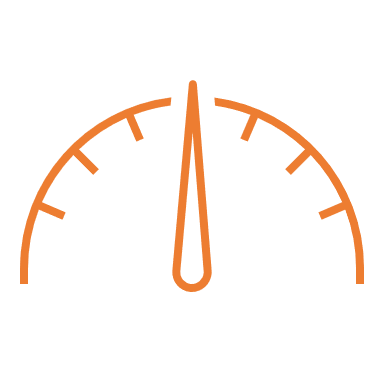 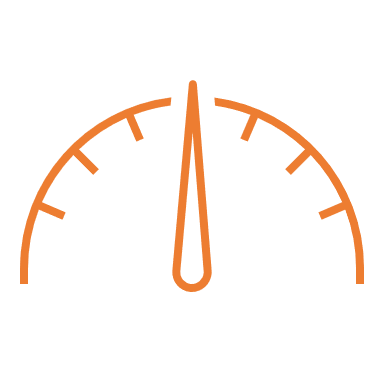 Wählen Sie rechts ein Symbol aus, das den STATUS jeder Komponente anzeigt. Ziehen Sie das Symbol und platzieren Sie es in den einzelnen Zellen der Statusspalte.
PROJEKTBERICHT
PROJEKTKOMPONENTEN
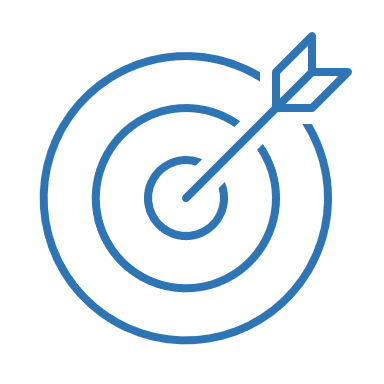 3. ABGESCHLOSSENE ARBEIT
PROJEKTBERICHT
ABGESCHLOSSENE ARBEIT
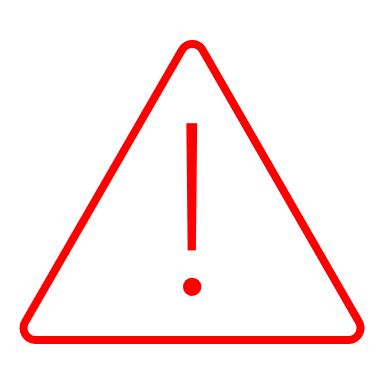 4. RISIKEN UND HINDERNISSE
PROJEKTBERICHT
RISIKEN UND HINDERNISSE
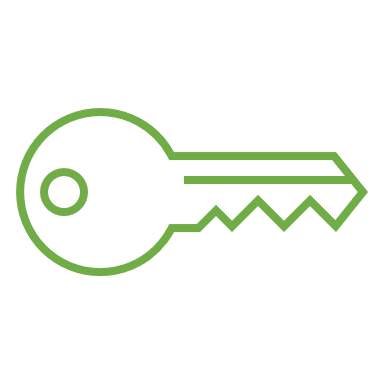 5. HÖHEPUNKTE UND WICHTIGE ERKENNTNISSE
PROJEKTBERICHT
HÖHEPUNKTE UND WICHTIGE ERKENNTNISSE
AUFGABE

STATUS
Details zur Aufgabe
Details zur Aufgabe
Details zur Aufgabe
Details zur Aufgabe
Details zur Aufgabe
AUFGABE

STATUS
Details zur Aufgabe
Details zur Aufgabe
Details zur Aufgabe
Details zur Aufgabe
Details zur Aufgabe
AUFGABE

STATUS
Details zur Aufgabe
Details zur Aufgabe
AUFGABE

STATUS
Details zur Aufgabe
Details zur Aufgabe
Details zur Aufgabe
Details zur Aufgabe
Details zur Aufgabe
Details zur Aufgabe
AUFGABE

STATUS
Details zur Aufgabe
Details zur Aufgabe
Details zur Aufgabe
PROJEKTZEITPLAN
AUFGABE

STATUS
Details zur Aufgabe
Details zur Aufgabe
Details zur Aufgabe
Details zur Aufgabe
Details zur Aufgabe
AUFGABE

STATUS
Details zur Aufgabe
Details zur Aufgabe
Details zur Aufgabe
Details zur Aufgabe
Details zur Aufgabe
AUFGABE

STATUS
Details zur Aufgabe
Details zur Aufgabe
AUFGABE

STATUS
Details zur Aufgabe
Details zur Aufgabe
Details zur Aufgabe
Details zur Aufgabe
Details zur Aufgabe
Details zur Aufgabe
AUFGABE

STATUS
Details zur Aufgabe
Details zur Aufgabe
Details zur Aufgabe
PROJEKTZEITPLAN
MEILENSTEIN 2
Details
MEILENSTEIN 3
Details
MEILENSTEIN 5
Details
MEILENSTEIN 1
Details
MEILENSTEIN 4
Details
HINDERNIS 1
Details
AKTUELLE ZEITPLANPOSITION
00.00.0000
HINDERNIS 2
Details
PROJEKTSTARTDATUM
00.00.0000
PROJEKTENDDATUM
00.00.0000
PROJEKTZEITPLAN
PROJEKTBERICHT